Bibliographic Referencing at the UCL Institute of Archaeology: Introduction and Refresher
Bibliographic Software Working Group & Academic Writing Support Team
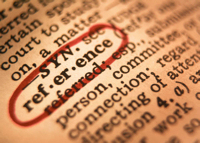 What are references/citations?
Referencing: an overview
Why do we reference or ‘cite’ in academic writing?
Why do you need to reference? Why is referencing correctly so important for your assignments?
Using references: reading and writing
What do they look like? Harvard
In-text reference
Reference list
What do they look like? End Notes
End Note in text
End Note Reference
Expands to:
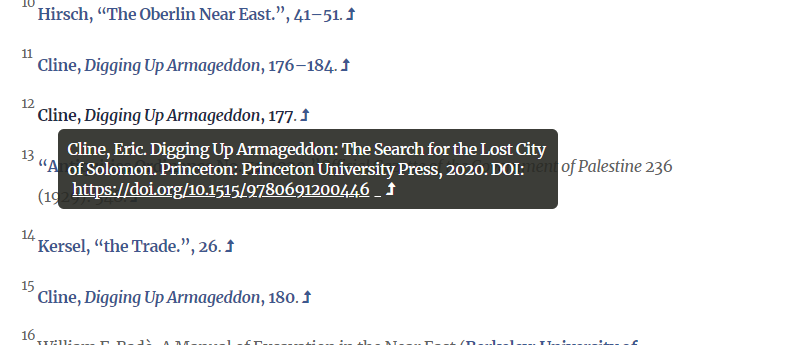 What do they look like? Foot Notes
What do they look like? No references
Here, there are no references in the text at all. 

This generally means a book is a popular work.
When do YOU need to reference?
You should reference if:
You do not have to reference if:
You are writing from your own experience, experiment, opinion or analysis.
The information is ‘common knowledge’.*
The information is a widely accepted fact.
You are summarising ideas from several sources in order to describe what happened over a specific period.

*Very little knowledge is actually ‘common’. If in doubt, cite…
You are quoting exact words directly from another’s work.
You are using a famous quotation. 
You are paraphrasing text written by someone else.
You are summarising ideas or points from someone else’s work. 
You are reprinting tables, charts, diagrams, data, statistics or pictures. 
You are using someone else’s idea.
The most important thing about referencing?
Worried about plagiarism?
Referencing and avoiding plagiarism tutorial

Tips for avoiding plagiarism
Information on referencing at the IOA
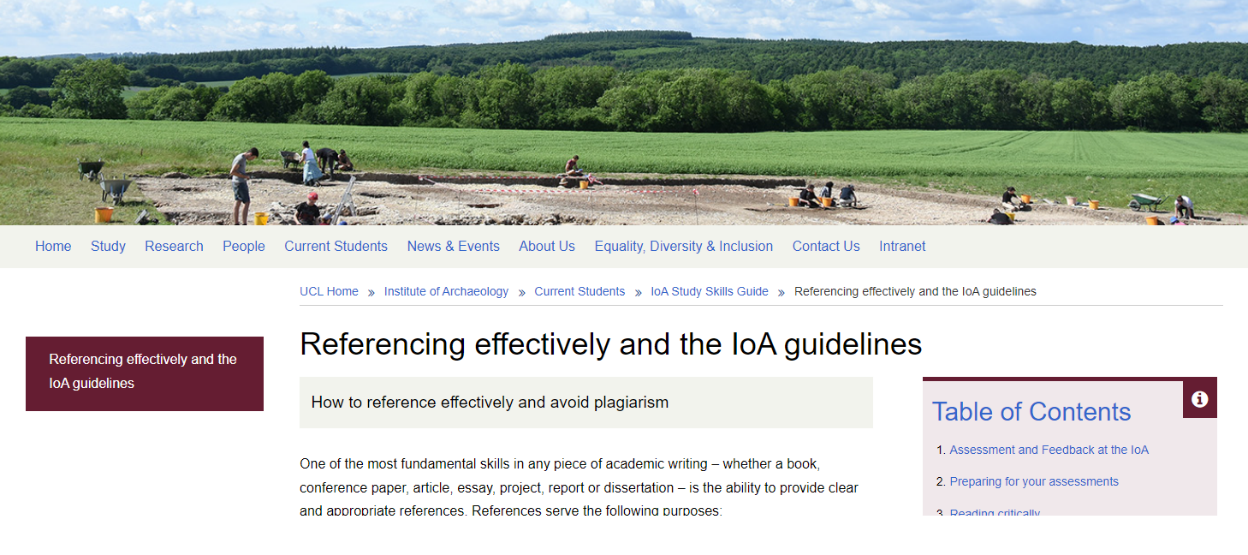 Referencing systems: the IOA choice
The IOA uses the Harvard system, specifically the Harvard Cite Them Right style
 
You may find it useful to think of this using one of its descriptors: 
	An ‘Author-date system’
The Harvard System: in-text
The Harvard System: reference list
The full reference to each source that you cite in your work should be included in a References section, at the end of the essay. This will list each source referenced, ordered alphabetically by author's surname. 
The information included will broadly include:

Who has ‘made’ the item (the author, creator, compiler…)?
What is it called?
If part of a larger work, what is that called?
Where was (is) it disseminated/published?
Who is responsible for the dissemination/publishing?
When was it disseminated/published?
A direct quotation, or allusion, should always include the page number(s).
The Harvard System: guides & tutorials
Using the UCL Library Guide to Harvard is recommended. 
Particularly the left hand toolbar! 
Tutorial on using Harvard
FAQs
Harvard References A-Z – this gives you lots of different examples
Harvard Cite Them Right
There are many variations of the Harvard style. The IOA uses Harvard Cite Them Right. 

Always remember to adapt any citations/references you collect to the Harvard Cite Them Right style when doing assignments/dissertations 

You can find the Cite Them Right guide as an e-book through the library catalogue. 

You need Section E: Harvard Referencing Style. 

NB: You can’t download the whole book, but you can download the section you need – section E.
Worried about getting your references right?
Using bibliographic software to manage your referencing
Using bibliographic software to manage your referencing
Any questions & getting help